Портрет современного педагога
Система Российского образования на современном этапе развития общества претерпевает существенные изменения. Но какие бы реформы не проходили в системе образования, в итоге они, так или иначе, замыкаются на конкретном исполнителе – педагоге. Именно педагог является основной фигурой при реализации на практике основных нововведений. И для успешного введения в практику различных инноваций, для реализации в новых условиях поставленных перед ним задач педагог должен обладать необходимым уровнем  профессиональной компетентности и профессионализма.
Необходимо изобразить профессионально компетентного педагога,  записав  его наиболее значимые качества. Время работы – 10 минут.
Качества  профессионально компетентного современного педагога
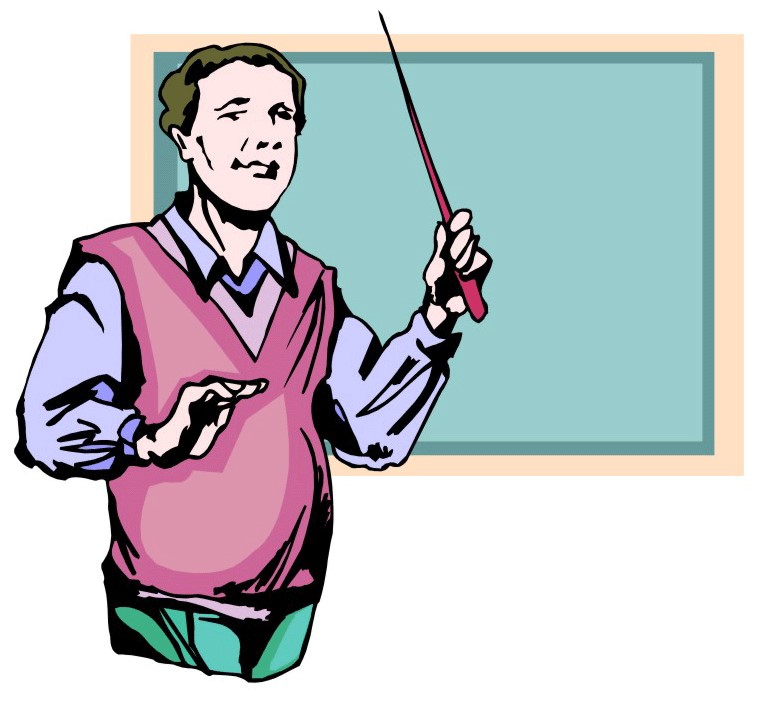 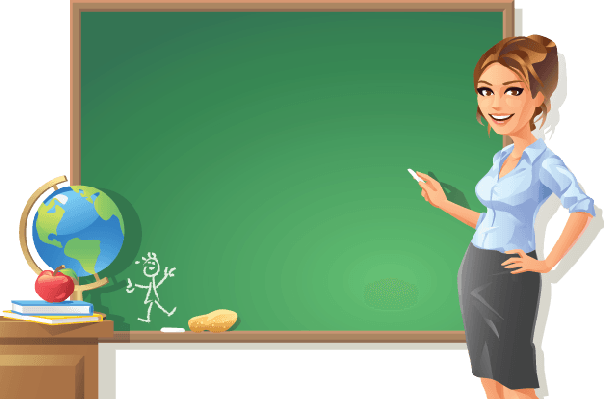 Качества  профессионально компетентного современного педагога
Коммуникативные способности
Организация образовательного процесса
Воспитанный 
Внешний вид
Образован в разных областях
Тактичный 
Толерантный
Творческий
Хотеть и уметь обучаться
Владение образовательными технологиями
Чувство юмора
Гибкость 
Критичность
Ценностные ориентации